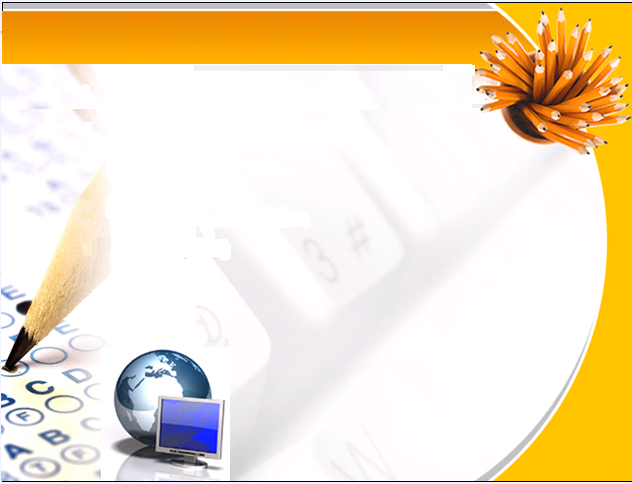 PHÒNG GD-ĐT QUẬN LONG BIÊN
TRƯỜNG THCS LÊ QUÝ ĐÔN
----------------------------
KÍNH CHÀO QUÝ THẦY CÔ 
VÀ CÁC EM HỌC SINH
Giáo viên : Nguyễn Thị Hà
KIỂM TRA BÀI CŨ
Câu 1
Viết công thức cường độ dòng điện, hiệu điện thế, điện trở tương đương của đoạn mạch mắc nối tiếp? Làm bài 4.1, 4.2 SBT?
Đáp án:   
                  I = I1 = I2 ;      U = U1 + U2;      Rtđ = R1 + R2
 4.1. UAB = 3V;   4.2. I = 1,2A
Câu 2
* Viết công thức định luật Ôm và ý nghĩa các đại lượng có trong công thức?
Trong đó:
I : Cường độ dòng điện (A)
U : Hiệu điện thế (V)
R: Điện trở của dây dẫn (     )
BÀI 5 : ĐOẠN MẠCH SONG SONG
I. CƯỜNG ĐỘ DÒNG ĐIỆN VÀ HIỆU ĐIỆN THẾ TRONG ĐOẠN MẠCH SONG SONG
1. Nhớ lại kiến thức ở lớp 7
Trong đoạn mạch gồm hai bóng đèn mắc song song: 
  Cường độ dòng điện chạy qua mạch chính bằng tổng các cường độ dòng điện chạy qua các mạch rẽ.
I = I1 + I2       (1)
- Hiệu điện thế giữa hai đầu đoạn mạch bằng hiệu điện thế hai đấu mỗi mạch rẽ.
U = U1 = U2    (2)
Các hệ thức (1), (2) vẫn đúng đối với đoạn mạch gồm hai điện trở mắc song song.
K
A
B
-
+
V
A
R1
R2
2. Đoạn mạch gồm hai điện trở mắc song song
C1 : Quan sát sơ đồ mạch điện hình 5.1 và TLCH :
Trả lời: Sơ đồ mạch điện cho biết điện trở R1 được mắc song song với điện trở R2. Ampe kế đo cường độ dòng điện chạy trong mạch chính. Vôn kế đo hiệu điện thế giữa hai đầu mỗi điện trở đồng thời đo hiệu điện thế hai đầu của đoạn mạch
[Speaker Notes: Học sinh tự điền số liệu]
K
A
B
-
+
V
A
R1
R2
C2: Hãy chứng minh rằng đối với đoạn mạch gồm hai điện trở mắc song song, cường độ dòng điện chạy qua mỗi điện trở tỉ lệ nghịch với điện trở đó.
Trả lời: Vì R1 mắc song song R2 nên ta có: U1 = U2  hay  I1 R1 = I2 R2  Suy ra:
[Speaker Notes: Học sinh tự điền số liệu]
II. ĐIỆN TRỞ TƯƠNG ĐƯƠNG CỦA ĐOẠN MẠCH SONG SONG
3. Công thức tính điện trở tương đương của đoạn mạch gồm hai điện trở mắc song song
C3: Hãy chứng minh công thức tính điện trở tương đương của đoạn mạch gồm hai điện trở R1, R2 mắc song song là:
Từ đó suy ra:
[Speaker Notes: Học sinh tự điền số liệu]
Chứng minh: Áp dụng định luật Ôm cho đoạn mạch song song và cho từng điện trở, ta có:
Từ (1) ta có:
Và từ (2)
3
K
4
1
2
0,5
5
1
V
A
1,5
0
6
0
+
-
A
-
+
2. Thí nghiệm kiểm tra
Lần lượt mắc mạch điện theo hai sơ đồ bên, trong đó UAB không đổi, so sánh cường độ dòng điện trong hai mạch điện.
M
N
3. Kết luận:
     Điện trở tương đương của đoạn mạch mắc song song bằng tổng nghịch đảo của từng điện trở thành phần.
[Speaker Notes: Học sinh tự điền số liệu]
Đ
K1
M
N
M
K2
ĐC điện
III. VẬN DỤNG
C4: Trong phòng học đang sử dụng một đèn dây tóc và một quạt trần có cùng hiệu điện thế định mức 220V. Hiệu điện thế của nguồn là 220V. Mỗi đồ dùng đó đều có công tắc và cầu chì bảo vệ riêng.
+ Đèn và quạt được mắc như thế nào vào nguồn để chúng hoạt động bình thường ?
M
+ Vẽ sơ đồ mạch điện. Cho kí hiệu sơ đồ của quạt điện là
Trả lời: 
+ Đèn và quạt phải mắc song song vào nguồn.
+ Sơ đồ mạch điện:
+ Nếu đèn không hoạt động thì quạt vẫn hoạt động, vì quạt vẫn được mắc vào hiệu điện thế đã cho.
[Speaker Notes: Học sinh tự điền số liệu]
R1
R2
R3
R1
R2
C5: Cho hai điện trở R1 = R2 = 30Ω được mắc như hình vẽ:
+ Tính điện trở tương đương của đoạn mạch đó.
+ Nếu mắc thêm một điện trở R3 = 30Ω vào đoạn mạch trên như hình vẽ thì điện trở tương đương của đoạn mạch mới bằng bao nhiêu? So sánh điện trở đó với mỗi điện trở thành phần.
Giải: +
+
Rtd nhỏ hơn mỗi điện trở thành phần.
Mở rộng: điện trở tương đương của đoạn mạch gồm ba điện trở mắc song được tính theo công thức:
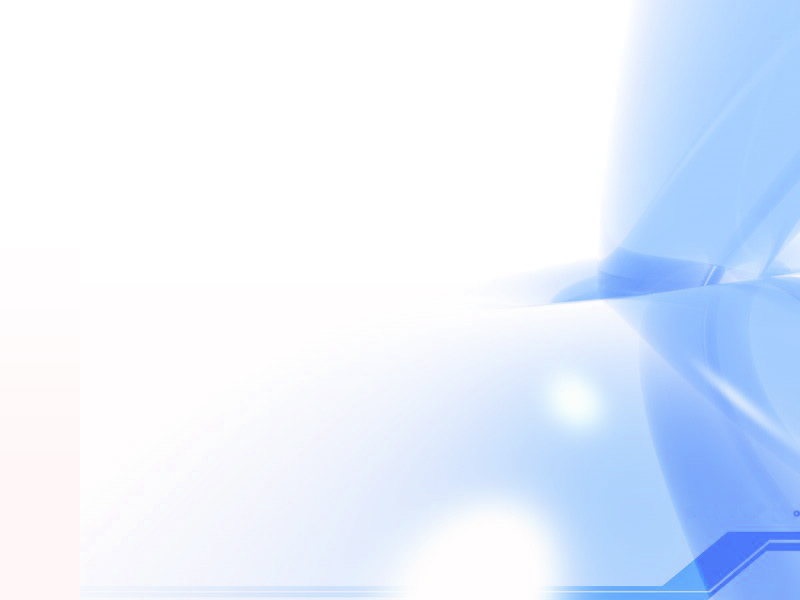 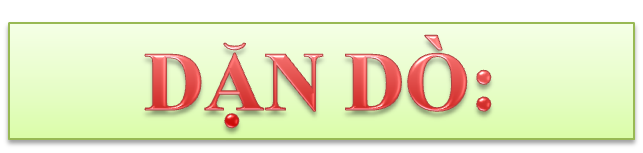 Học thuộc ghi nhớ của bài
Đọc  “Có thể em chưa biết”
Làm bài tập 5.1 – 5.6 SBT